1 Minute film competition
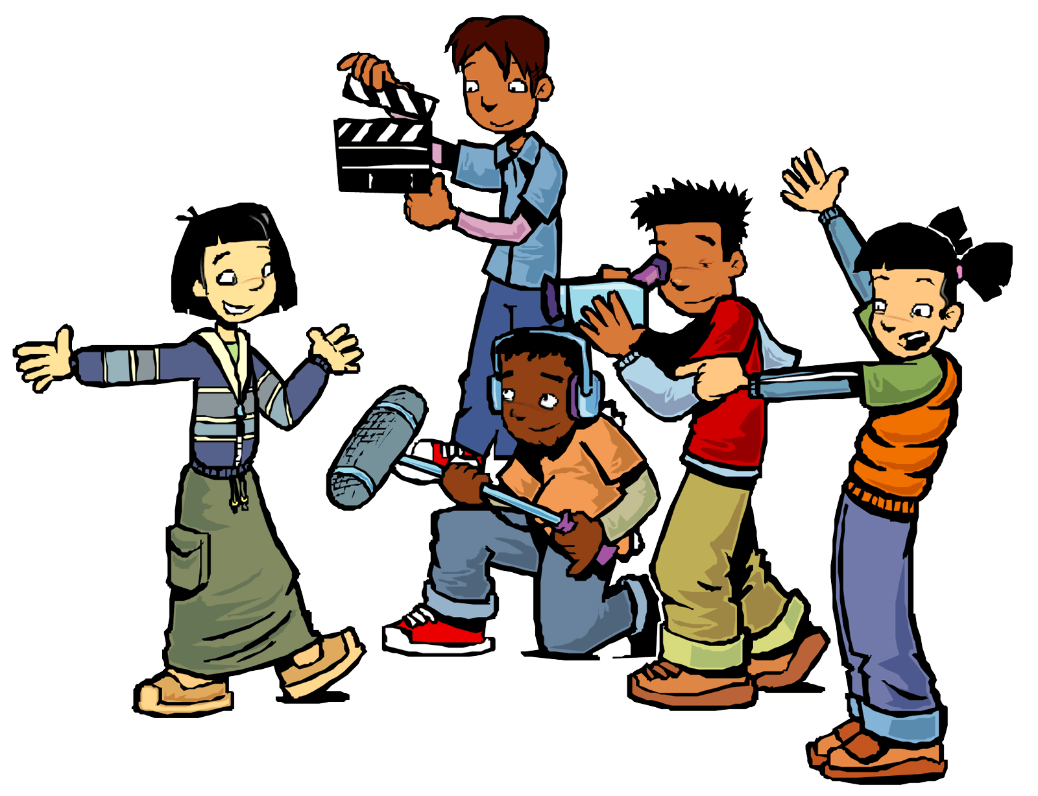 28th July 2017
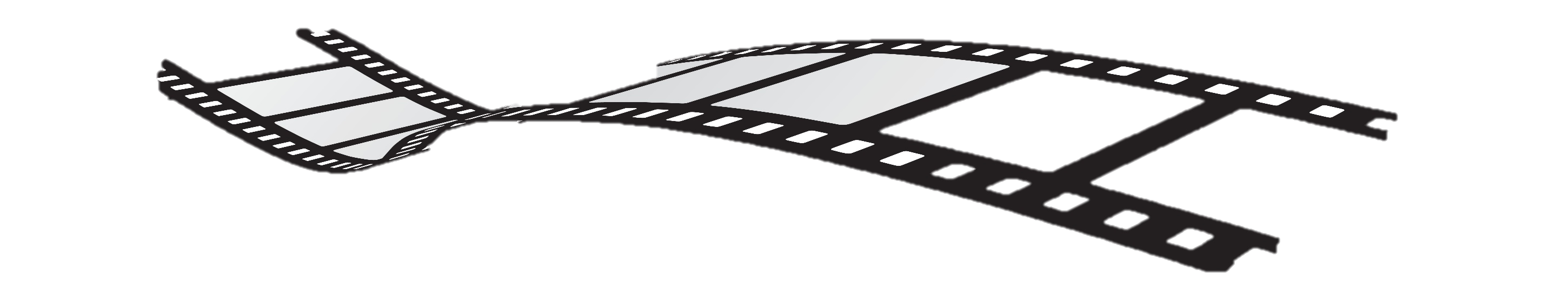 THEME:  Tomorrow
National competition with great prizes

Create a new film for the competition
		     OR
Work from something you made in class
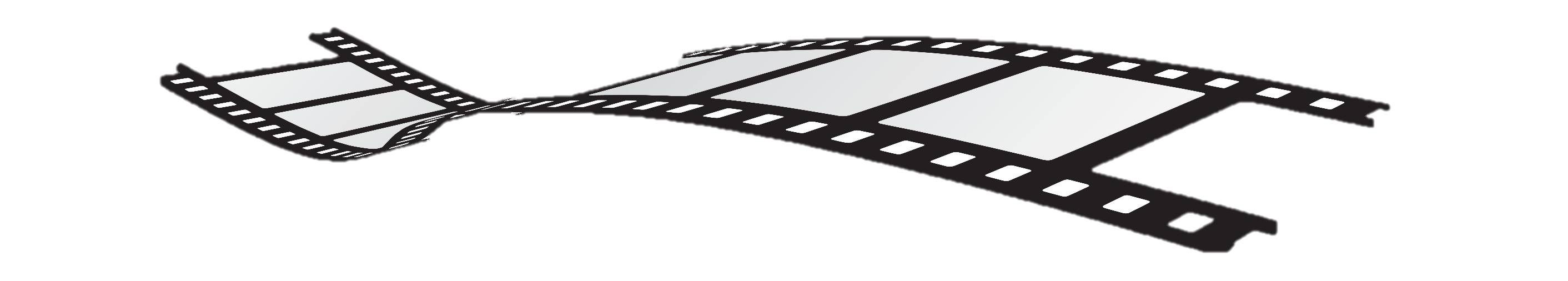 Relationships of tomorrow
First love: falling for someone; breaking up – what does the future hold?
Friends and family: Who might be here? Who might be gone?
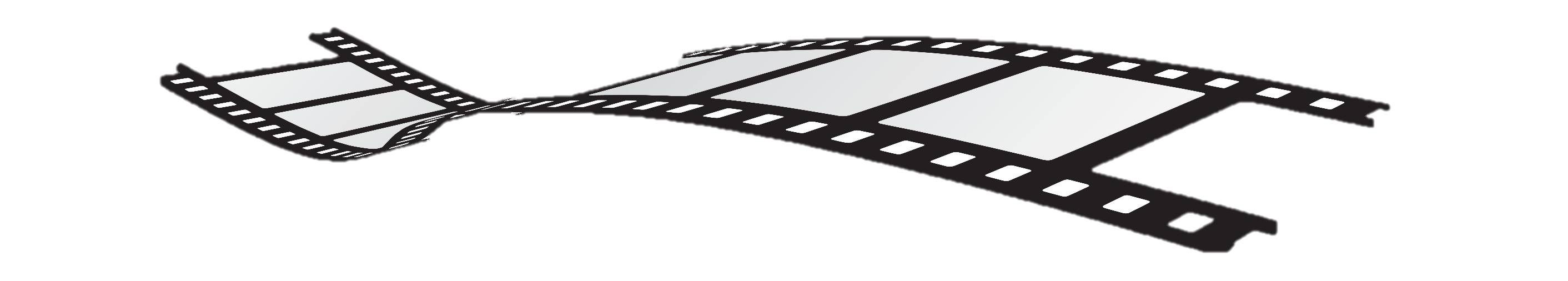 Technology of Tomorrow
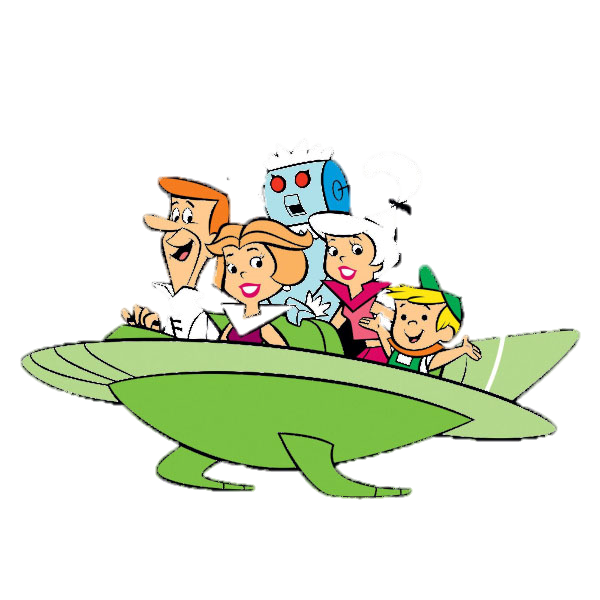 Sci-fi: Robots and little green men
Technology and politics: Dystopias and utopias
Online communities: what’s next?
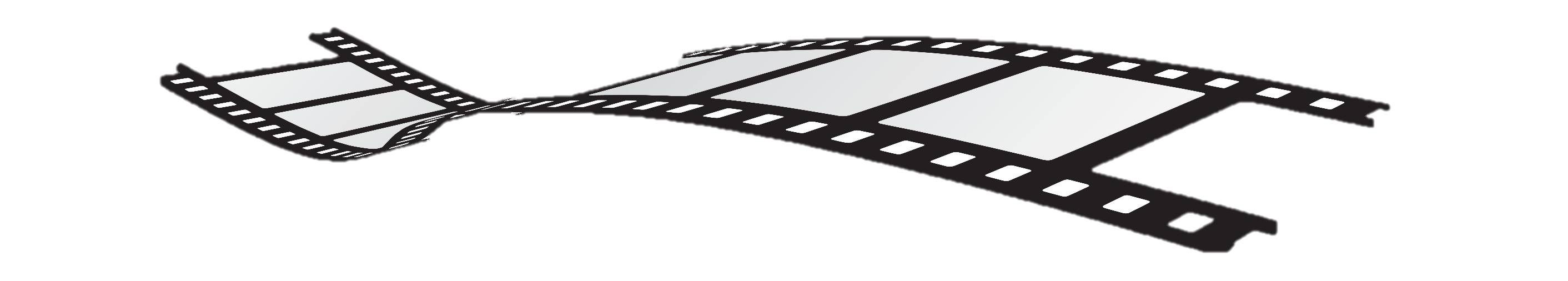 Emotions of tomorrow
Anxiety: facing fear of something
Ambition: preparing for something
Excitement: looking forward to something
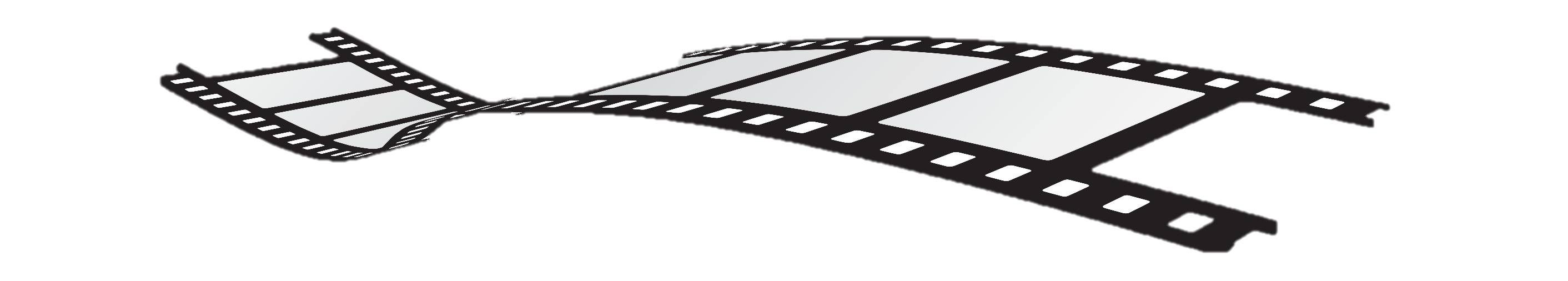 Issues of tomorrow
Documentaries or Dystopias based on:
Environmental degradation
Disease epidemics
Despotic governments
Increasing racism 
War and conflict
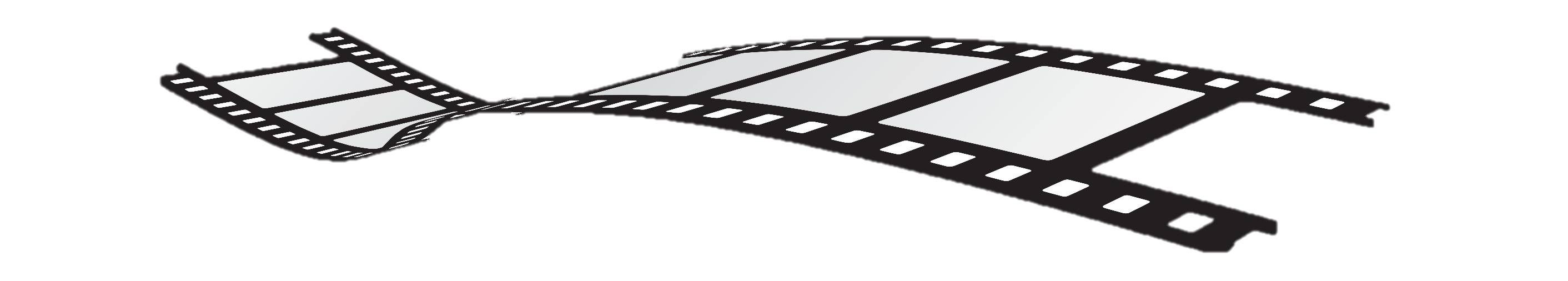 ghosts of tomorrow
Fortune telling
Ghostly encounters 
Dreams and visions
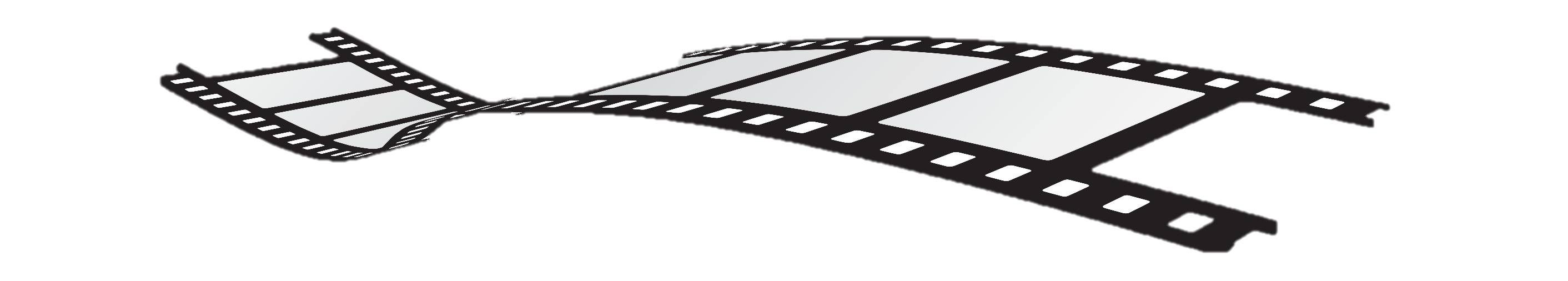 THEME:  Tomorrow
See Ms Carmyn in the library for more information 

OR go to
ATOM: http://1-minutefilmcompetition.org/
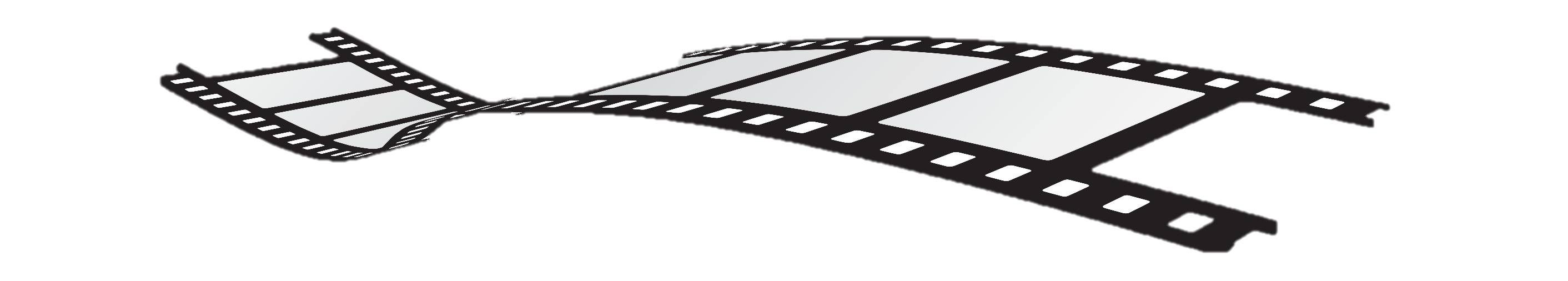